Panelists (live): 

Ann Southworth, University of California at Irvine, Author

Tabatha Abu El-Haj, Drexel Kline Law School 

Reva Siegel, Yale Law School 

Bradley Smith, Capital University  Law School 

Mark Tushnet, Harvard Law School 

Susan Carle, AU Washington College of Law, Moderator
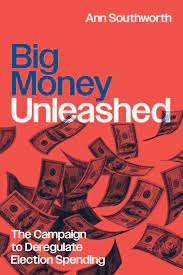 Larry Lessig, Harvard Law School, appearing via video recording
https://media.wcl.american.edu/Mediasite/Play/f0f1f5215fb2469bbd79529682a88d731d

Link to full version to be posted after meeting.
a discount of 30% off orders through the University of Chicago Press with the code: BIGMONEY2023. The code is valid through October 2024.